Алгебра
7
класс
Тема:
Решение задач с помощью систем уравнений.
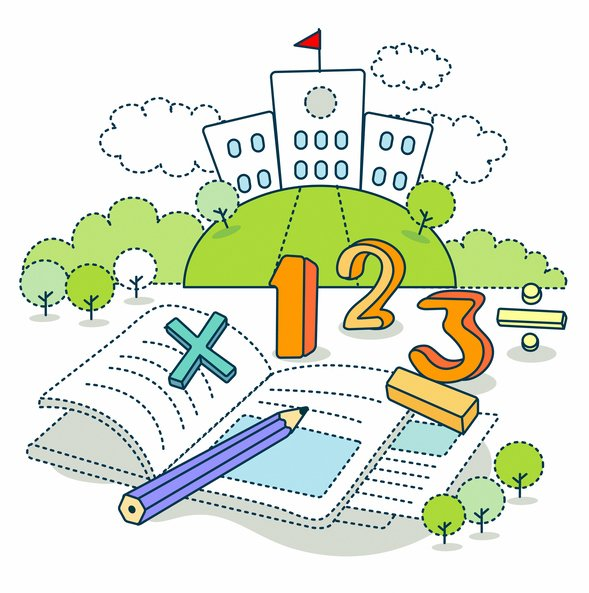 Яшнабадский район. Школа № 161.
Учитель математики Наралиева Ш.Ш.
План урока
1. Повторение пройденного
2. Решение задач с помощью систем уравнений
4. Задания для закрепления
3. Решение задач
21х+6у=3
17х+6у=–9
21х – 17х = 3 –(–9)
7х+2у=1
17х+6у=–9
х=3
у=–10
Метод сложения
1. Если требуется, то уравнять коэффициенты при одном из неизвестных
|·3
2. Складываем или вычитаем  полученные уравнения.
–
3. Решить полученное уравнение с одним неизвестным и найти одно неизвестное.
4х =  12
х=3
4. Подставить полученное значение в любое из двух уравнений системы и решить это уравнение, получив, таким образом, второе неизвестное.
7х+2у=1
7·3+ 2у =1
21+2у=1
2у=–20
Ответ: (3; – 10)
у=–10
Выразите y через x
Выразите x через y
Переведите на математический язык
1. Мальчиков и девочек в классе 4 человека.

2. Птиц на ветке в три раза больше, чем под деревом.

3. Два  карандаша и три  тетради  стоят 5000 сумов
При решении задач с помощью систем уравнений поступают следующим образом
обозначают некоторые неизвестные числа буквами и, используя условие задачи, составляют систему уравнений;
решают, составленную систему уравнений;
возвращаясь к условию задачи и использованным обозначениям, записывают ответ.
Задача.
Задумали два числа. Если к первому числу прибавить второе число, то получиться 51. Если из первого числа вычесть второе число, то получиться 21. Какие числа задуманы?

Решение:	Пусть первое задуманное число равно х, второе задуманное число у. По условию  задачи сумма чисел х и у равна 51, а разность чисел х и у равна 21.
Составим и решим систему уравнений
  
  х + у = 51
  х  - у = 21      
  2у = 30
    у = 30:2
    у = 15

Если у=15, то х + у = 51
                         х + 15 =51
                         х = 51-15
                         х = 36
                               
 36 – первое, задуманное число
 15 – второе, задуманное число                              
Ответ: 36; 15
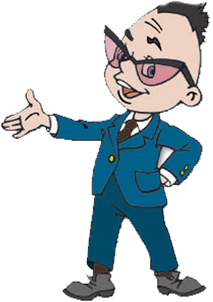 Задача.
Задумали два числа. Если к первому числу прибавить удвоенное второе число, то получиться 30. Если из первого числа вычесть утроенное второе число, то получиться 5. Какие числа задуманы?

   Решение:	Пусть первое задуманное число равно х, второе задуманное число у. По условию  задачи сумма чисел х и 2у равна 30, а разность чисел х и 3у равна 5.
Составим и решим систему уравнений
х + 2у = 30
х  - 3у = 5
Если у=5, то х + 2у = 30
                       х + 2·5 =30
                       х + 10 = 30
                       х = 30-10
                       х = 20
20 – первое число
 5 – второе число                              
Ответ: 20; 5
5у = 25
  у = 25:5
  у = 5
Задача.
Длина прямоугольника на 5 см больше его ширины, а периметр прямоугольника равен 22 см. Найти длину и ширину прямоугольника.
Решение: Пусть длина прямоугольника  х см, а ширина у см.
Так как длина на 5 см больше ширины, составим первое уравнение:  х-у =5.
Так как периметр прямоугольника 22 см, составим второе уравнение: 2(х+у) =22.

 х-у =5
 2(х+у) =22
у
х
Решение:
х-у =5
х+у =11
х-у =5
2(х+у) =22
х = 5+у
х+у =11
:2
5+у+у =11
х = 5+у
5+2у =11
х = 5+3
2у =11-5
2у =6
х = 8
у
у =3
х
Ответ: длина 8 см, ширина 3 см.
Задача
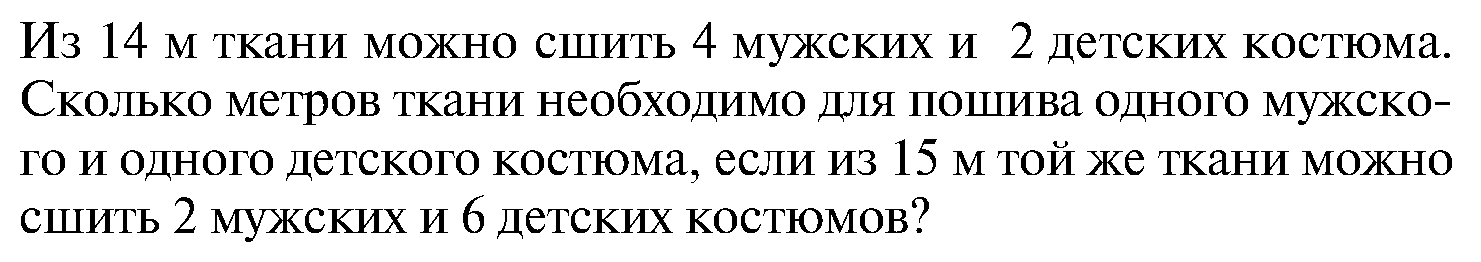 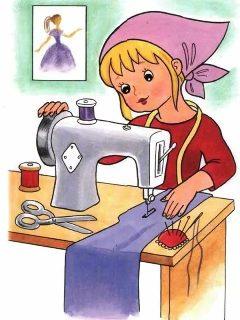 ЗАДАНИЯ ДЛЯ ЗАКРЕПЛЕНИЯ
Решить задачи с помощью систем уравнений
1
Сумма двух чисел равна 63, а их разность 35. 
Найти эти числа.
2
Периметр прямоугольника равен 32 см. 
Разность длин двух смежных сторон равна 2 см. 
Найти стороны прямоугольника.
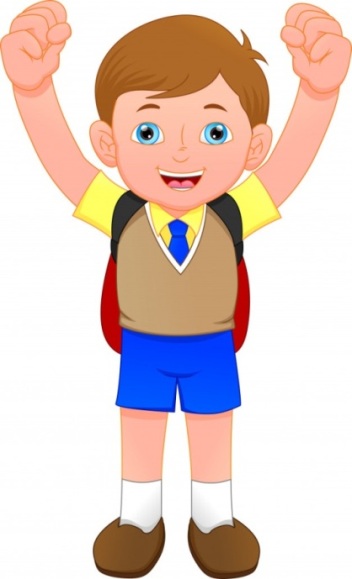 ЗАДАНИЯ ДЛЯ ЗАКРЕПЛЕНИЯ
1
2
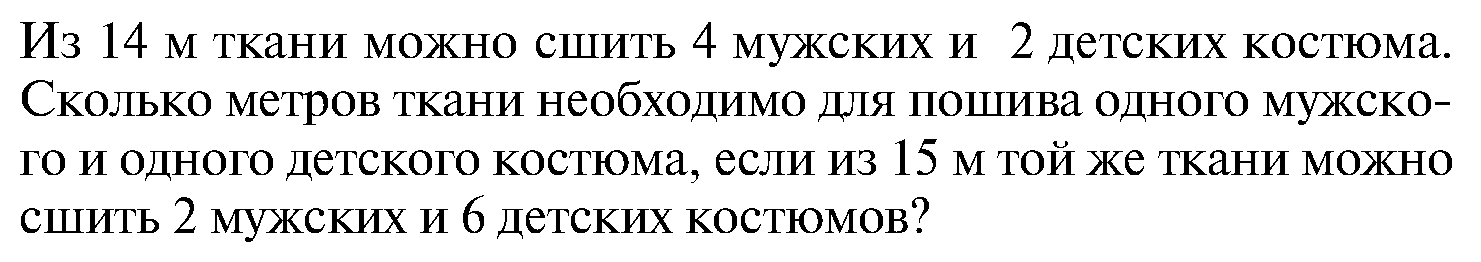 3